Giblett JP, Abdul-Samad O, Shapiro LM, Rana BS, Calvert PA
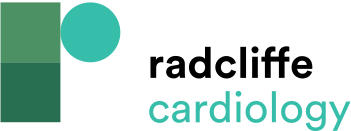 Randomised Controlled Trials Comparing Patent Foramen Ovale Closure to Medical Therapy
Citation: Interventional Cardiology Review 2019;14(1):34–41
https://doi.org/10.15420/icr.2018.33.2
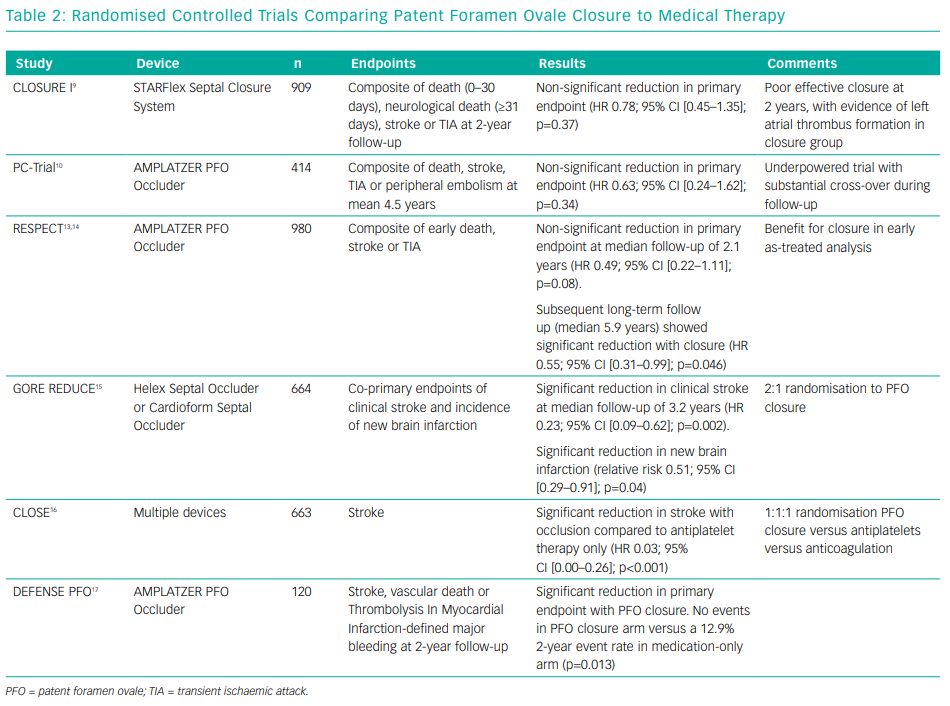